SIGURNO  U ŠKOLU
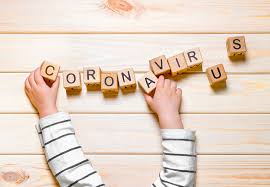 Upute učenicima za sigurno okružje 
u sprečavanju i suzbijanju COVID-a-19 
7.9.2020.
Prema dokumentu Modeli i preporuke za rad u uvjetima povezanima s bolesti COVID-19 u pedagoškoj/školskoj godini 2020./2021.
izradila G. Simeunović, pedagoginja Škole
Dragi učenici!
     Veselimo se što smo svi opet u našoj školi.
     Vjerujemo da ćemo svi, uz poštivanje ovih uputa, biti i ostati zdravi i osjećati se sigurno i sretno u našoj školi.

#OSTANITEODGOVORNI!
   
     Pozdravljaju vas vaši 
     učitelji, ravnateljica,
 pedagoginja, knjižničarka, 
defektologinja i svi zaposlenici Škole.
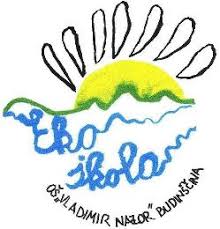 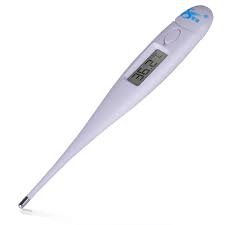 KOD KUĆE
Obavezno mjerenje 
  tjelesne temperature, 
   upisati izmjerenu vrijednost
            u bilježnicu 
   i pokazati učiteljici u školi. 

Učenik ne smije ići u školu ako ima povišenu temperatura (veća od 37.2oC ) ili znakove neke druge zarazne bolesti.

Učenik treba, uz ostalo,
    sa sobom ponijeti 
   zaštitnu masku za lice.
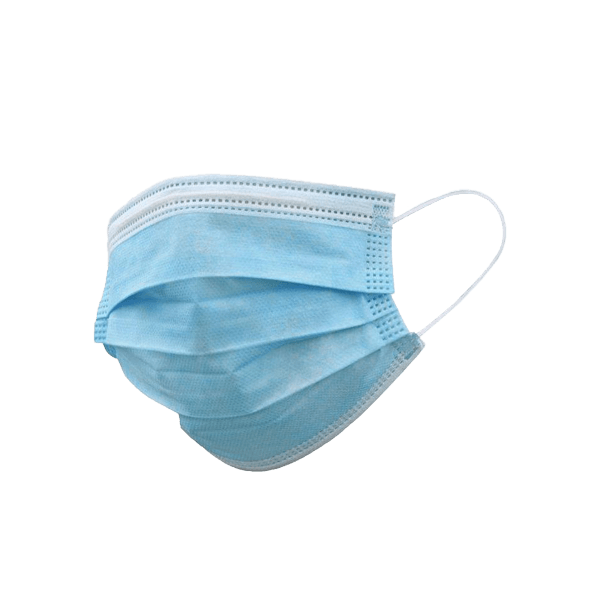 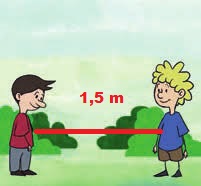 PUT DO ŠKOLE
Učenik koji putuje školskim prijevozom ili dolazi pješice u školu pokušava  održavati fizičku distancu (razmak) od 1,5 m (2 m).

Na stajalištu autobusa, kao i u autobusu obavezne su zaštitne maske za lice.

U školskom prijevozu važno je da :
   - svaki učenik UVIJEK sjedi na istom mjestu,
   - su učenici istog razrednog odjela GRUPIRANI, odnosno da se, što je moguće manje, “miješaju” s učenicima drugih razrednih odjela,
   -učenici NE ŠEĆU po autobusu.
PRED ŠKOLOM
Škola se za učenike otvara u 8:45 sati.

Učenici poštuju distancu (razmak),
     ne okupljaju se u grupama i
 POJEDINAČNO ULAZE U ŠKOLU.
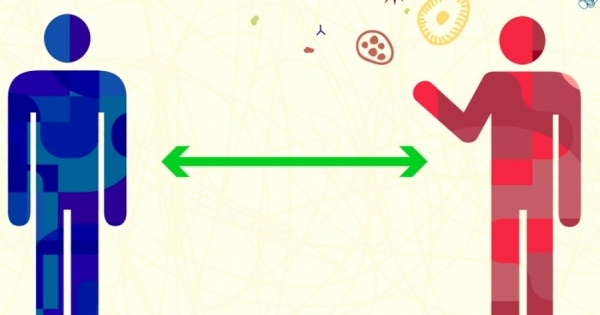 U ŠKOLI
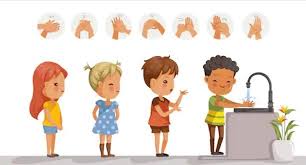 Učenici pojedinačno ulaze u školu i:

1.  dezinficiraju potplat obuće (u predprostoru),
2.  dezinficiraju ruke (dozator s dezinficijensom u holu) ,
3.  preobuvaju obuću na klupicama u holu i odlažu je u ormarić,
4. odlaze u svoju učionicu, 
5. odlaze oprati ruke u WC-u
    (raspored WC-a:
      I.-IV., II.-III. i VII. razred- prizemlje
       V., VI. i VIII. razred – I. kat
       
 poštujući distancu i smjer kretanja (označenu na podu) .

VAŽNO: u WC-u u istom trenutku može biti samo 1   
            učenik!
HIGIJENA RUKU
Važno je redovito pranje ruku
        tekućom vodom i sapunom.

 Ruke se peru :
kod ulaska u učionicu, 
prije jela, 
nakon korištenja toaleta, 
nakon dolaska izvana, 
nakon čišćenja nosa i
 kada ruke izgledaju prljavo. 

Pri pranju ruku pridržavajte se naputaka za pravilno pranje ruku:https://www.hzjz.hr/wp-content/uploads/2020/03/Pranje_ruku_.pdf

 Nakon pranja ruku, ruke treba osušiti papirnatim ručnikom za jednokratnu upotrebu koji se nakon korištenja baca u koš za otpad s poklopcem.
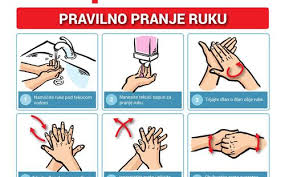 U UČIONICI
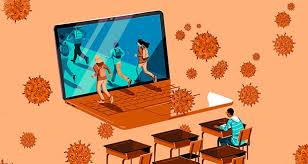 Svaki učenik sjedi u jednoj klupi ,
   udaljen od učenika ispred i iza sebe.

Učenici jednog razreda borave u jednoj učionici (ne izlaze u hol i hodnik bez potrebe) ili su na otvorenom prostoru u pratnji učiteljice na distanci od druge grupe učenika. 
Kod svakog izlaska iz učionice učenik treba staviti masku za lice.
Smanjiti fizički kontakt (bliski kontakt) s učenicima u svojem razredu, a pogotovo s učenicima ostalih razreda kod odlaska na WC i dr.

Učenici neka pokušaju, koliko je moguće, ne dijeliti svoje stvari s drugim učenicama.
Provjetravati učionicu ili imati otvorene prozore, ako vremenski uvjeti dozvoljavaju.
NASTAVA
nema zvona- učitelji određuju tijek sata i vrijeme za odmor
Početak i završetak nastave:
   - RN: 9:15-13:25 sati,
   - PN: 9:15-15:05 sati

održavanje nastave u istoj prostoriji  i 
   u blok satovima (RN- izborna nastava; PN- sva nastava )
INA, DOP, DOD su vezani za razred
učitelji nakon provedene aktivnosti, nakon provjere na hodniku, puštaju pojedinačno učenika na WC ili na pranje ruku prije jela- održavanje distance, bez grupiranja
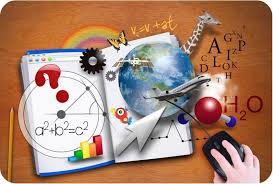 IZBORNA NASTAVA(vjeronauk, njemački jezik,informatika)
Ako u izbornu nastavu nisu uključeni svi učenici razrednog odjela i dolazi do stvaranja 2 skupine učenika, veća skupina ostaje u “matičnoj” učionici, a manja skupina odlazi u  blagovaonu.
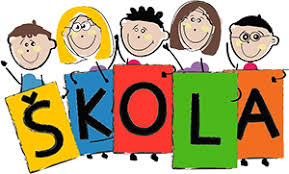 NASTAVA TZK
na otvorenom uz poštivanje distance
učenici ne ulaze u svlačionice bez odobrenja razredne učiteljice (razredna nastava) ili učiteljice TZK (predmetna nastava) koje su provjerile jesu li svlačionice dezinficirane ili tek kada su same pripremile sprava i drugo potrebno za rad
organizacija rada u skladu s Preporukama
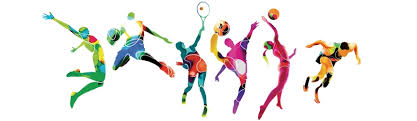 NASTAVA INFORMATIKE
za sve učenike u njihovim matičnim učionicama





ako će se nastava izvoditi u specijaliziranoj učionici informatike, po učenike dolazi učitelj-ica informatike i odvodi ih u informatičku učionicu
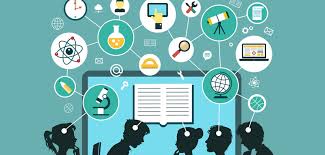 RAD KNJIŽNICE
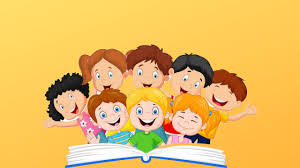 ulazak učenika u knjižnicu odredit će knjižničarka u dogovoru s razrednicima i predmetnim učiteljima i upoznati učenike- učenici ne odlaze samoinicijativno u knjižnicu!
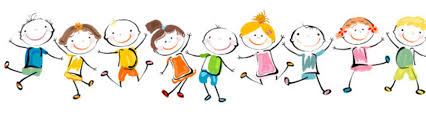 VELIKI ODMOR
nakon 2. sata za učenike razredne nastave, 
   nakon 3. sata za učenike predmetne nastave

Učitelj koji je s učenicima prije velikog odmora, određuje kada će učenici krenuti na jelo: učitelj provjerava ima li koga u hodniku i kada utvrdi da nema učenika ostalih razreda, pušta učenike (poštujući distancu) na pranje ruku prije jela. 

Učenici peru ruke prije uzimanja hrane, 
   vodeći računa da u WC-u nisu s učenicima drugog razreda,  niti u bliskom dodiru s učenicima svog razreda te da u prolazu  ne dotiču površine ili predmete.
UZIMANJE HRANE
Hrana je postavljena u porcijama na stolu ispred učionice.

Svaki učenik 
  uzima jednu porciju i
  jede za svojim stolom. 

Pribor za jelo i ostatke
   hrane učenici vraćaju
   na stol ispred učionice.
        

Ne dijeliti čaše, šalice, posuđe i pribor za jelo…
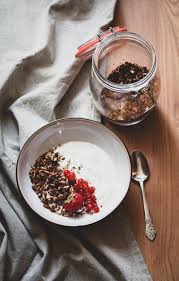 IZLAZAK IZ ŠKOLE
učenici razredne nastave odlaze kućama u 13:25, a učenici predmetne nastave u 15:05, poštujući fizičku distancu i s maskama za lice.

Učenici uzimaju obuću iz ormarića, preobuvaju se,   
     a papuče ostavljaju u holu škole ispod klupica.

Učenici pješaci odmah napuštaju školu i odlaze kućama kako se ne bi stvarala gužva.
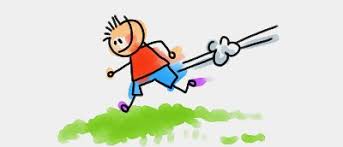 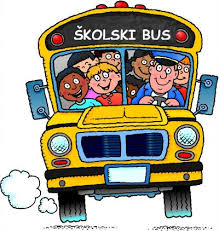 UČENICI PUTNICI
Učenici putnici u pratnji razrednice
  ili predmetnog učitelja odmah 
  izlaze iz škole kako, kod obuvanja, 
   ne bi smetali ostalim učenicima,
   i odlaze, poštujući razmak,
  prema autobusima (bez stvaranja gužve).

Učenici koji čekaju II. autobus (Grđani, Jarek, Maretić) čekaju vani na klupicama ili ako je hladno u holu škole u grupi učenika svojeg razreda ( ne miješati se s ostalim učenicima).
I JOŠ…
DODIRIVANJE LICA:
  NE dodirivati usta, nos, oči i lice i ne stavljaj ruke i predmete u usta (npr. olovke i dr.)







KIHANJE I KAŠLJANJE:
   kada se kašlje i kiše, prekriti usta i nos laktom ili papirnatom maramicom koju poslije treba baciti u koš za otpad s poklopcem te oprati ruke.
       Prije kašljanja ili kihanja treba okrenuti lice od drugih osoba te izbjegavati dodirivanje lica, usta i očiju.
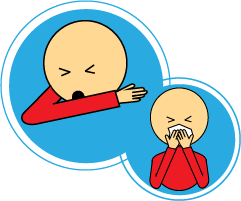 ZAŠTITNA MASKA ZA LICE
Korištenje maske neće nas u potpunosti zaštititi od koronavirusa, ali može ublažiti njegovo širenje i smanjiti rizik od zaraze.


Jednokratne maske treba mijenjati nakon određenog vremena upotrebe, a maske od tkanine redovito prati i dobro izglačati.
Masku skidamo s lica tako da je uhvatimo prstima za vezicu i, uz što manje diranja, odložimo:
    -ako se radi o jednokratnoj maski, odlažemo je u kantu s poklopcem, 
    -ako se radi o višekratnoj maski (od tkanine ili nekog drugog materijala) odlažemo je u pranje, kod kuće, ili postupamo prema preporukama proizvođača.

   Zaštitnu masku koju smo koristili ne posuđujemo i ne dijelimo s drugima!
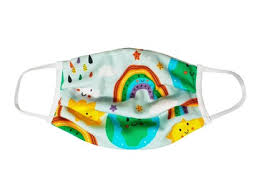